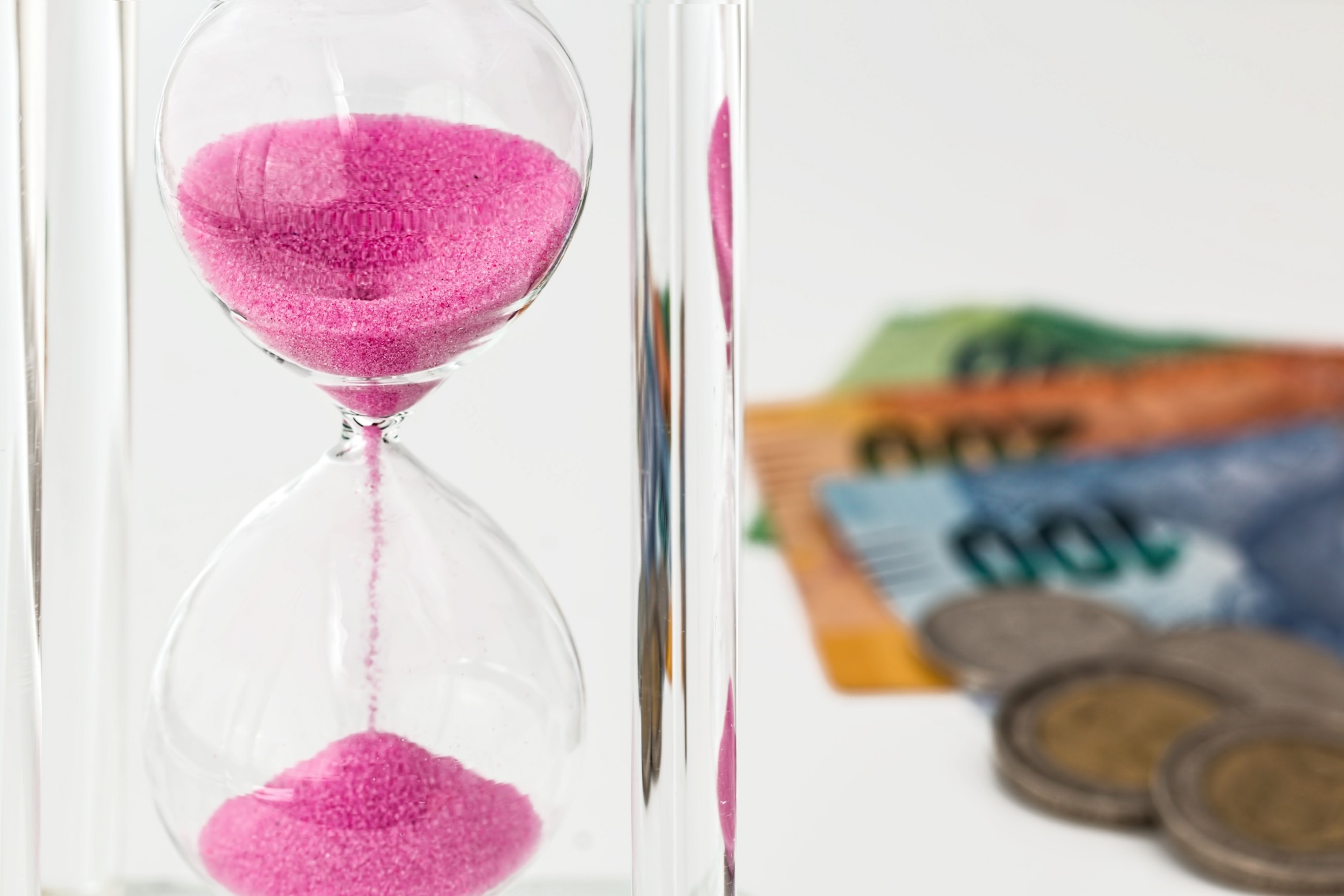 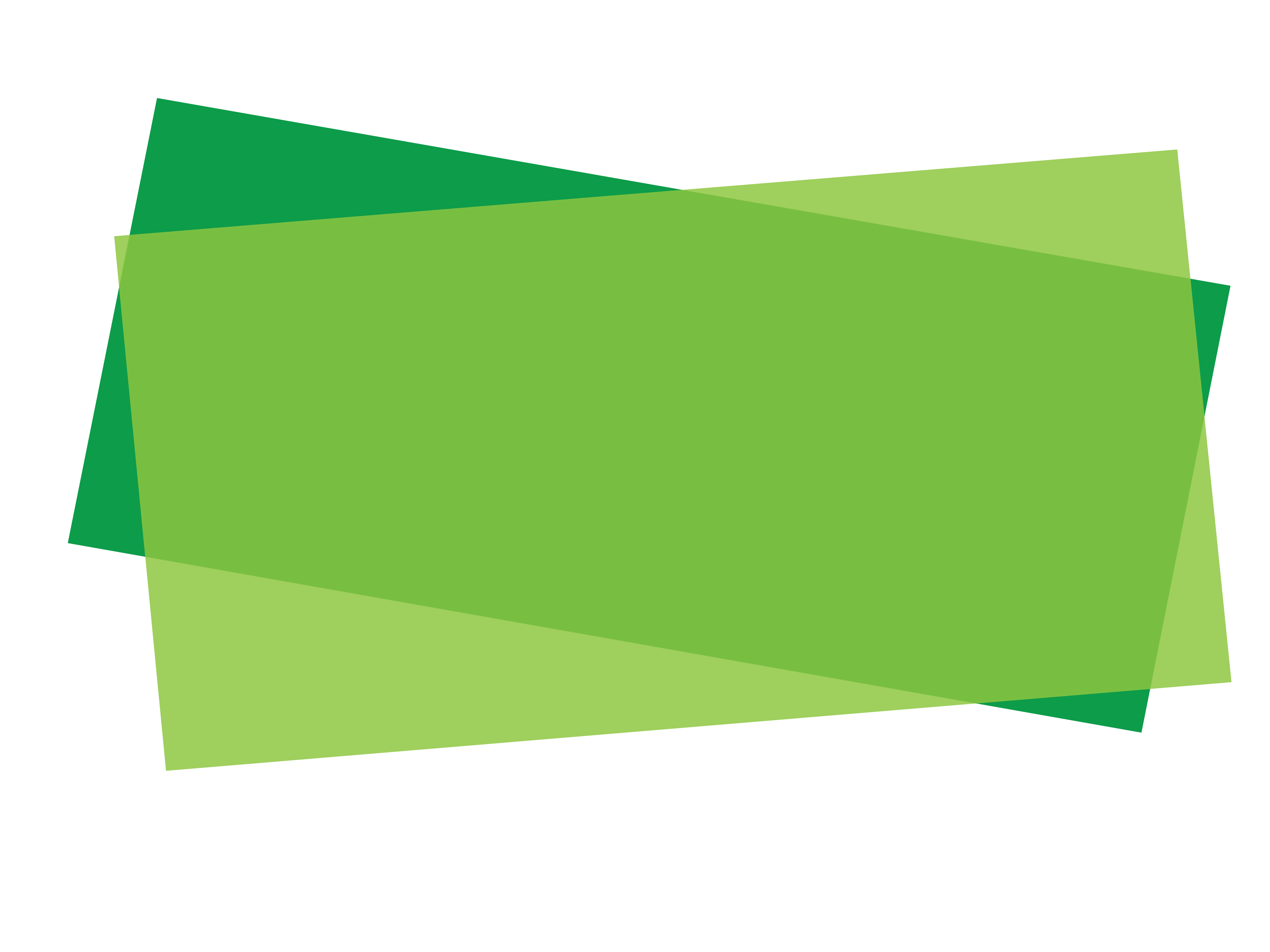 IMPLEMENTING IPSASFinancial Instruments – 
Disclosures (IPSAS® 30)
2024 Edition
[Speaker Notes: IPSAS 30 is based on IFRS 7.]
The Handbook of International Public Sector Accounting Pronouncements is the primary authoritative source of international generally accepted accounting principles for public sector entities. 
All information in this presentation is proprietary and copyrighted.
Financial Instruments
Disclosure Objective

Enable users to evaluate:
The significance of financial instruments for the entity’s financial position and performance; and
The nature and extent of risks arising from financial instruments to which the entity is exposed during the period and at the end of the reporting period, and how the entity manages those risks.
Financial Instruments
Disclosure Requirements

Categories of financial assets and financial liabilities
Items of revenue, expense, gains or losses
Accounting policies
Hedge accounting
Fair value
Concessionary loans
Nature and extent of risks arising from financial instruments
Financial Instruments
[Speaker Notes: This slide summarizes the key areas for which disclosures are required; the detailed requirements are extensive. The module Financial Instruments Disclosures provides further details (starting from page 51).

For transparency reasons, it may be appropriate to disclose loans given or received in response to the COVID-19 pandemic separately from other loans. Consider a discussion on this topic (use chat or break-out rooms if providing the training online). This discussion could start with a show of hands (poll if online) to see how many participants think COVID-19 loans should be disclosed separately.

The fair value disclosures require information about the use of the fair value hierarchy; this hierarchy has the following levels:

Level 1 - Quoted prices (unadjusted) in active markets for identical assets or liabilities;
Level 2 - Inputs other than quoted prices that are observable for the asset or liability, either directly (i.e., as price) or indirectly (i.e., derived from prices); and
Level 3 - Inputs for the asset or liability that are not based on observable market data (unobservable inputs).]
Accounting Policy Note

The Commission has adopted following classifications of its financial assets and financial liabilities
Cash is classified as "assets held for trading through surplus or deficit" and is measured at fair value.
Accounts receivable are classified as “financial assets measured at amortized cost“ and accounts payable are classified as “financial liabilities measured at amortized cost“ They are initially measured at the initial invoice amount and subsequently measured at amortized cost using the effective interest rate.
Long-term loans are classified as “financial liabilities measured at amortized cost." They are initially measured at fair value, and subsequently measured at amortized cost using the effective interest rate.
Financial Instruments
[Speaker Notes: Example of an accounting policy disclosure for financial instruments. See the module Financial Instruments Disclosures for further details (page 55).

If participants’ organizations disclose accounting policies in respect of financial instruments, consider a discussion as to what is included in their policies (consider using chat or break-out rooms if delivering the training online).

Additional policies would be needed to address concessionary loans given/received - e.g., in response to the COVID-19 pandemic.]
Carrying Amount and Fair Value Illustrative Disclosure Note

Fair values liabilities and financial assets are estimates and are generally calculated using market conditions at a specific point in time. The following table presents the carrying amounts and fair values.
Financial Instruments
[Speaker Notes: Example of a note disclosure. See the module Financial Instruments Disclosures for further details.

Concessionary loans (e.g., in response to the COVID-19 pandemic) are likely to be disclosed separately.]
Fair Value Hierarchy

The following table shows the fair value hierarchy for fair value measurements of financial assets recognized in the statement of financial position.
Financial Instruments
[Speaker Notes: Example of an note disclosure. See the module Financial Instruments Disclosures for further details.]
Credit Risk

Note X - Credit Risk
The use of derivatives introduces the credit risk of a counterparty defaulting on contractual obligations. The Province manages its credit risk by dealing only with high credit quality counterparties and entering into contractual agreements that provide for termination netting . The table below presents the gross credit risk for the derivative financial instrument portfolio.
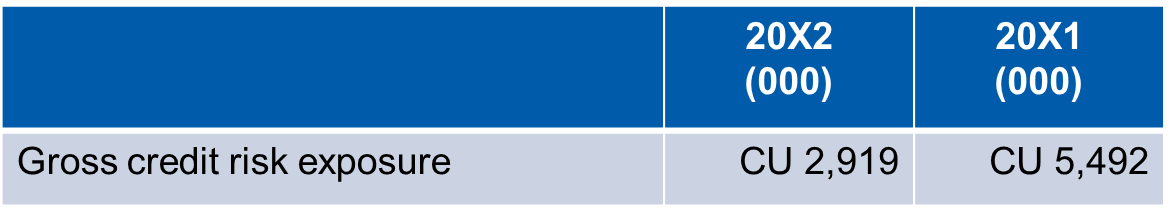 Financial Instruments
[Speaker Notes: Example of an note disclosure. See the module Financial Instruments Disclosures for further details.]
Questions and Discussion
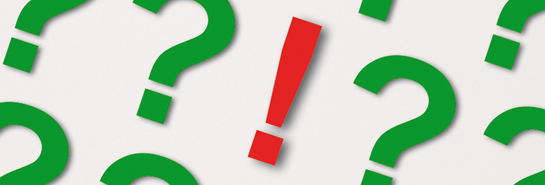 Visit the IPSASB web site http://www.ipsasb.org
Financial Instruments